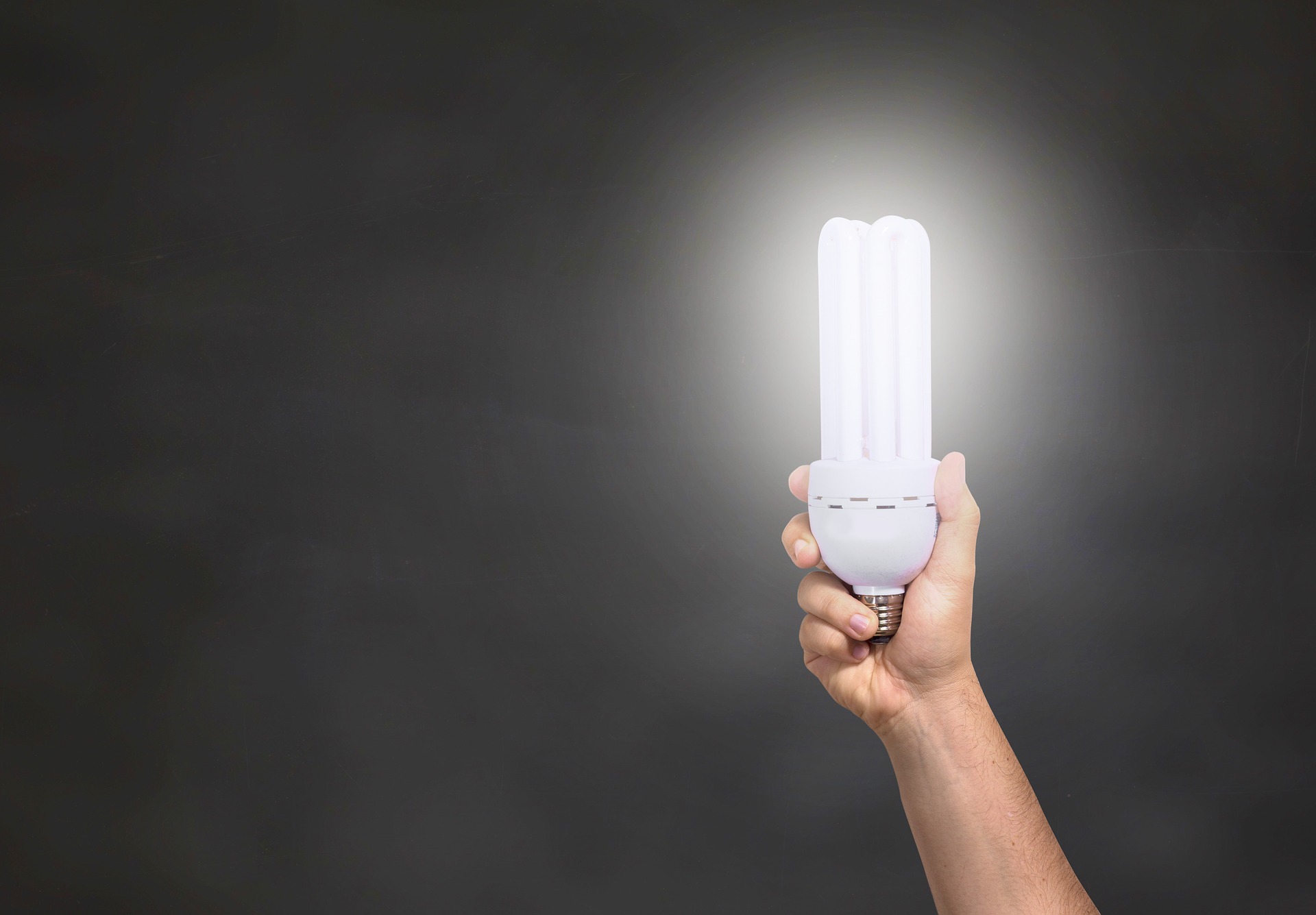 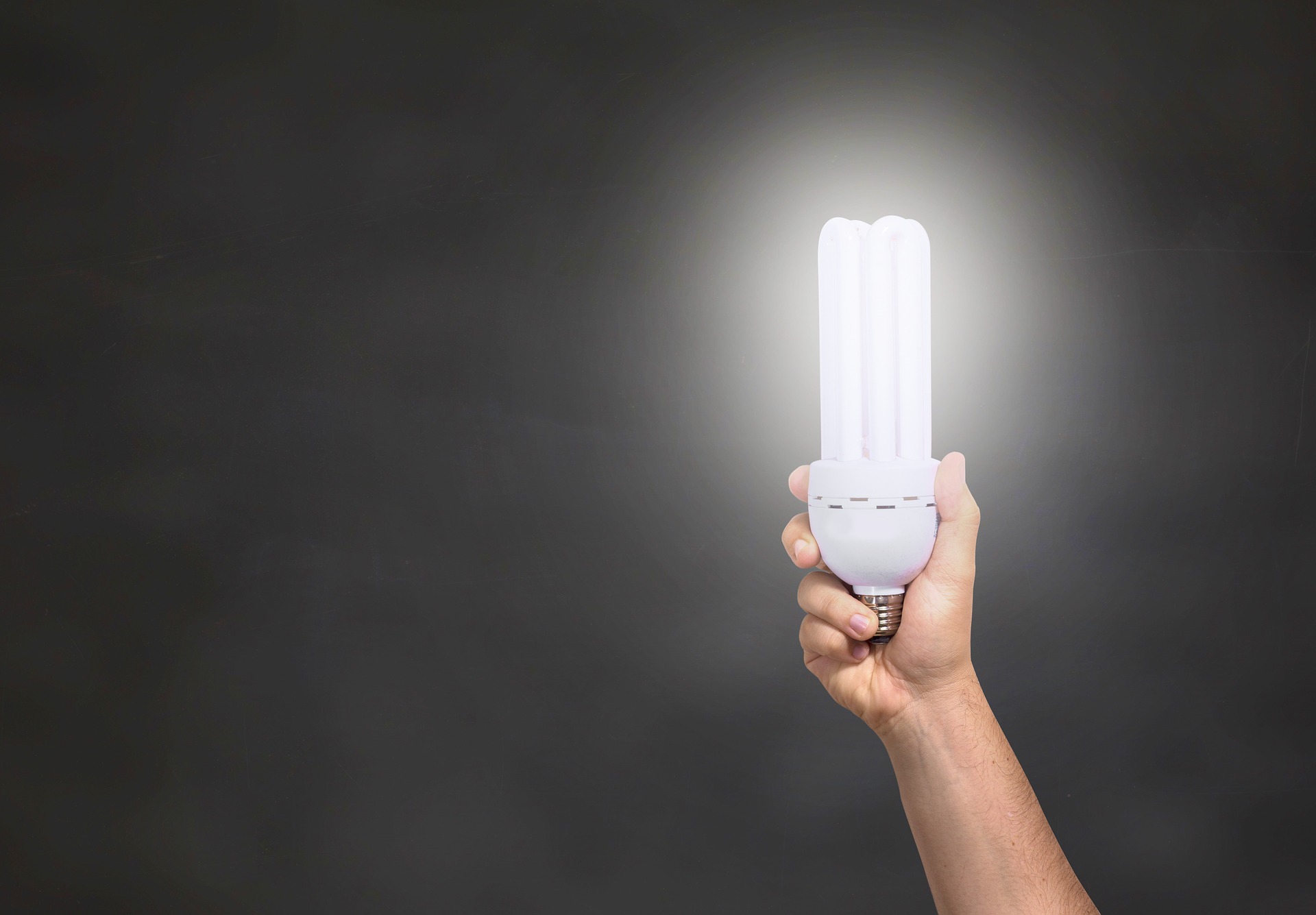 Letting our light shine
through 
benevolence
Matt. 5:16  In the same way, let your light shine before others, so that they may see your good works and give glory to your Father who is in heaven.
Matt. 6:1  Beware of practicing your righteousness before other people in order to be seen by them, for then you will have no reward from your Father who is in heaven.
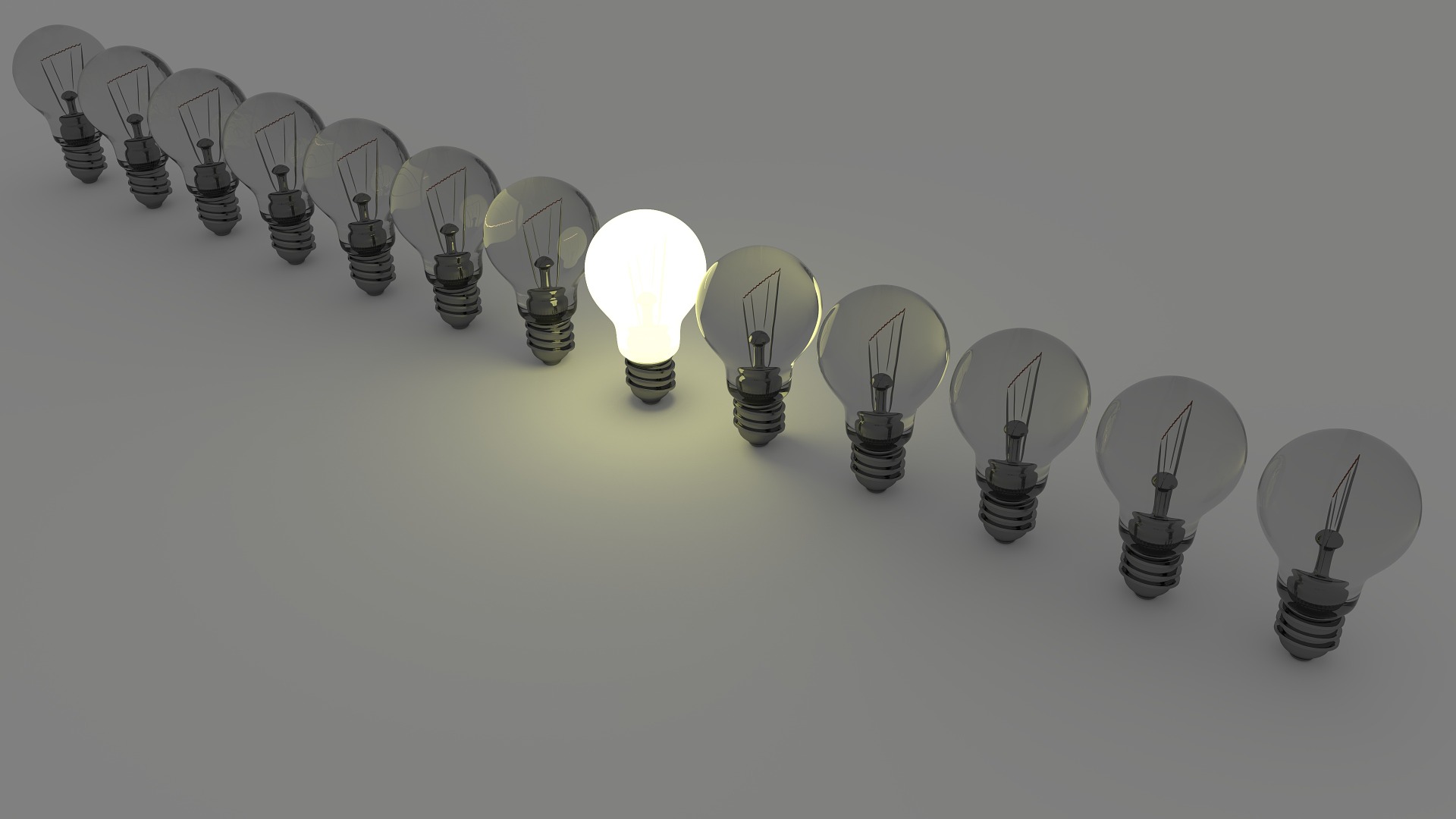 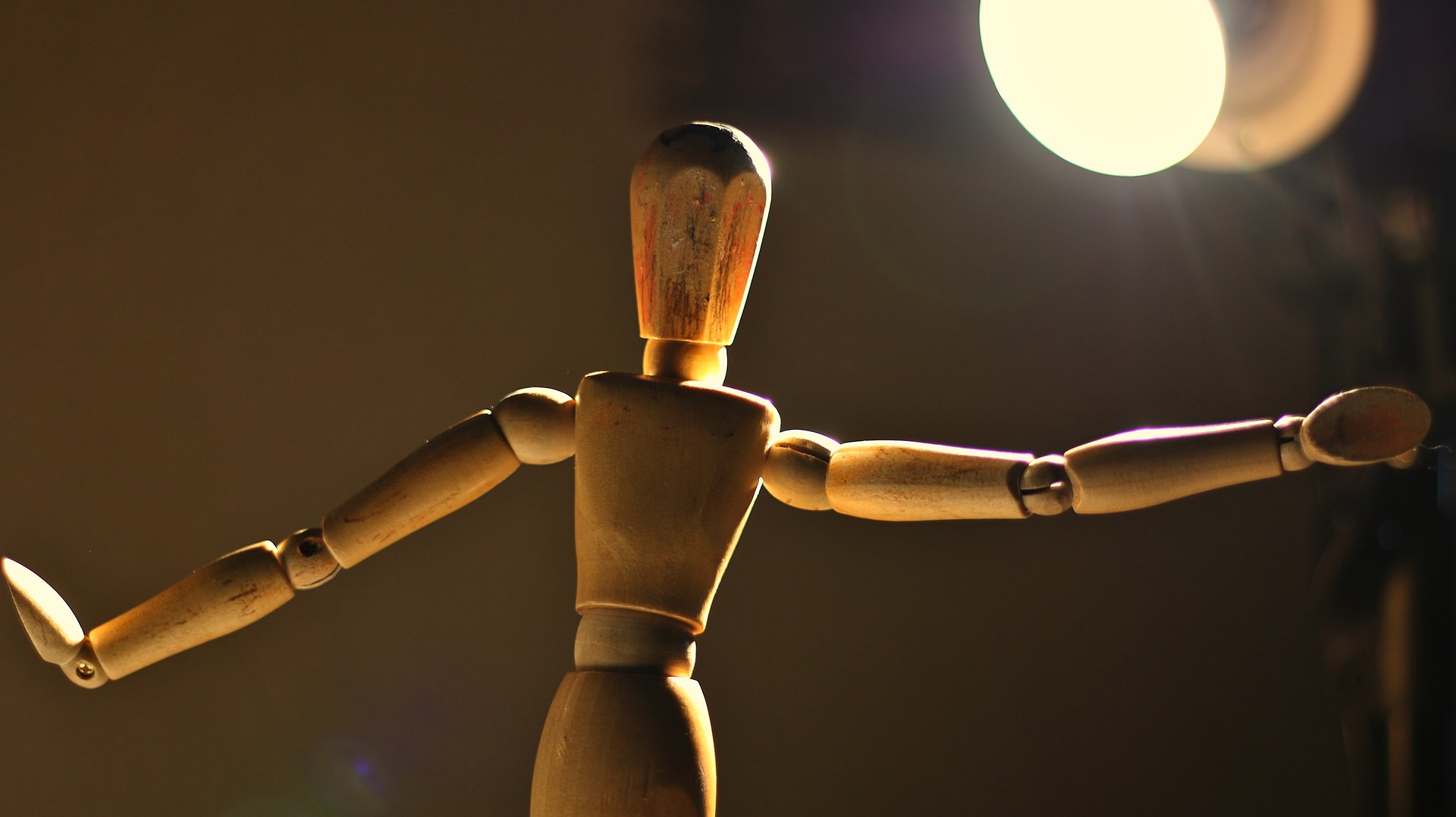 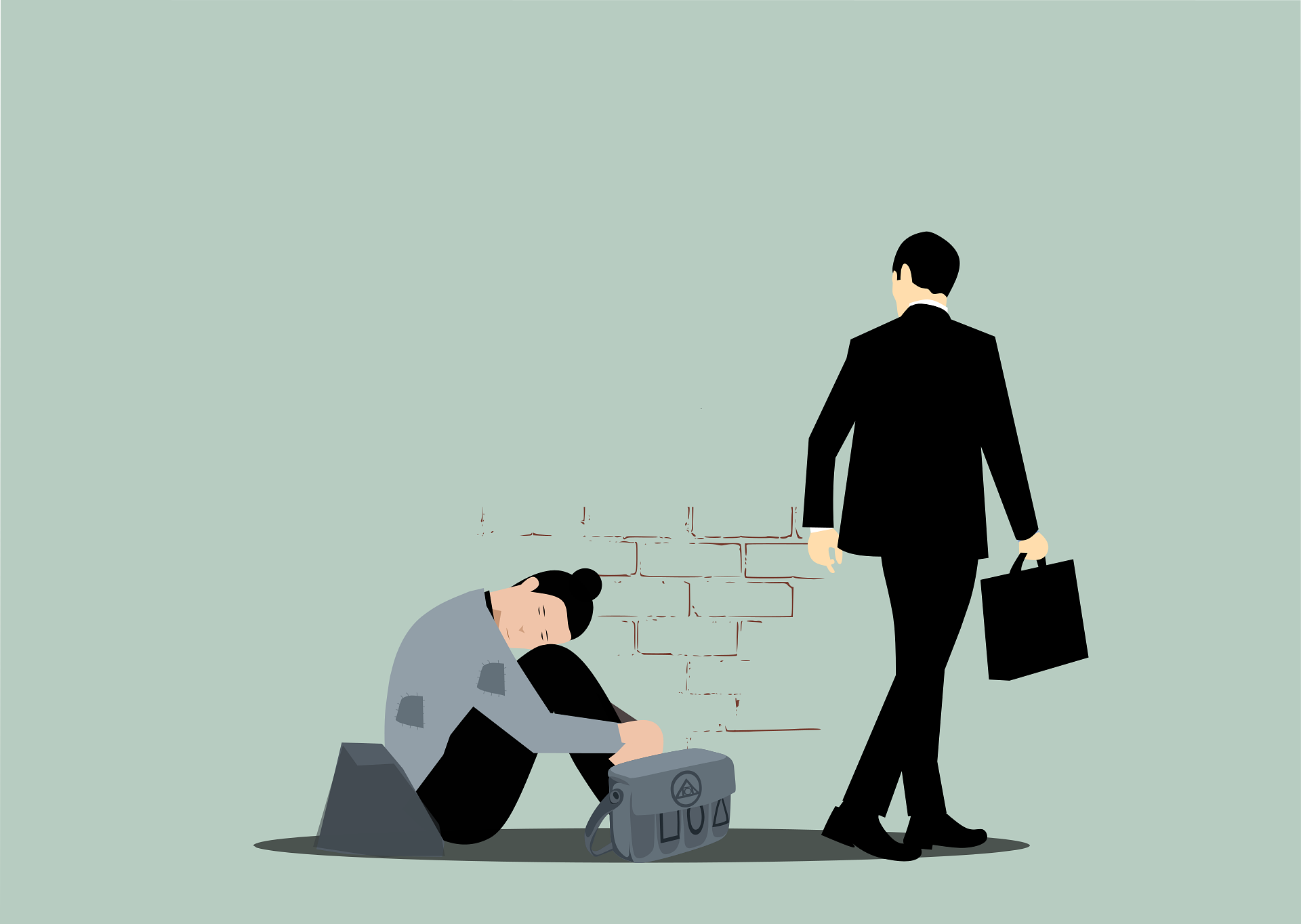 Isa. 58:6-8 “Is not this the fast that I choose: to loose the bonds of wickedness, to undo the straps of the yoke, to let the oppressed go free, and to break every yoke? 7 Is it not to share your bread with the hungry and bring the homeless poor into your house; when you see the naked, to cover him, and not to hide yourself from your own flesh? 8 Then shall your light break forth like the dawn, and your healing shall spring up speedily; your righteousness shall go before you; the glory of the LORD shall be your rear guard.